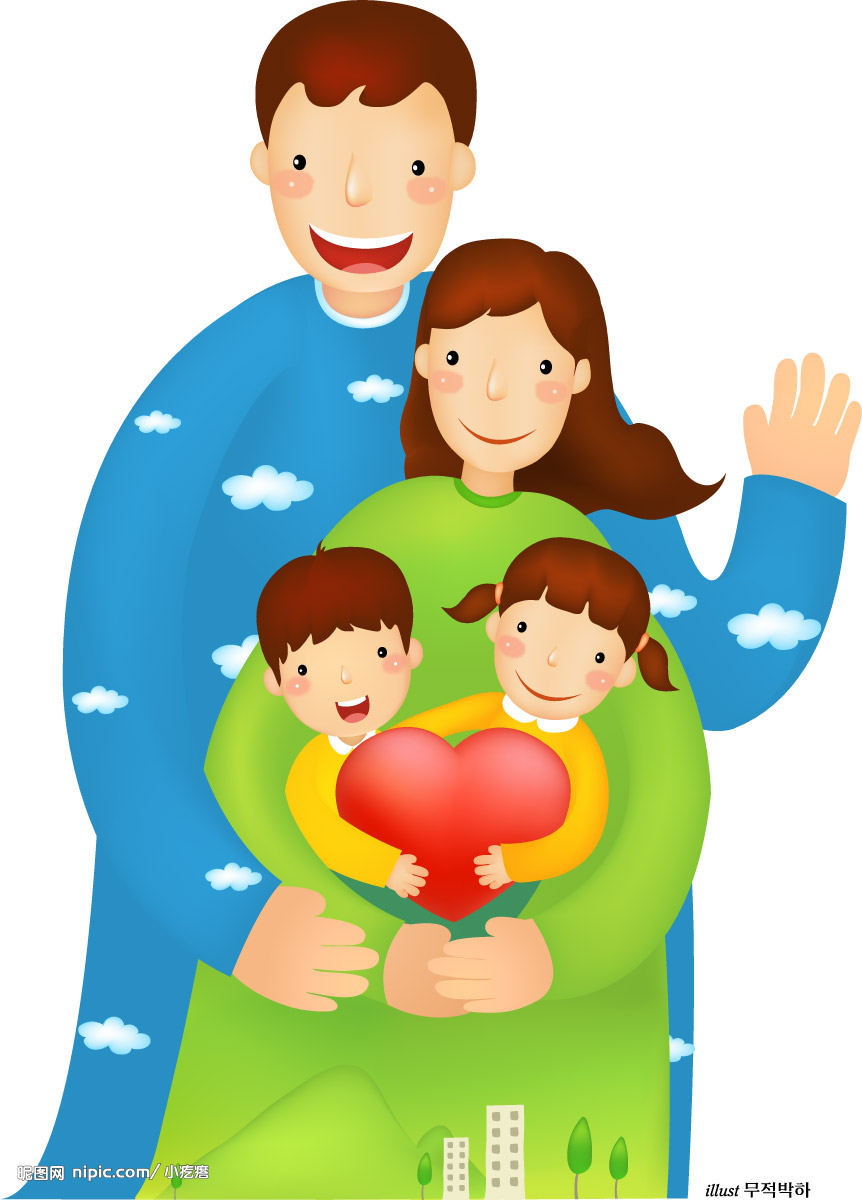 幸福十則
教子有方
十誡
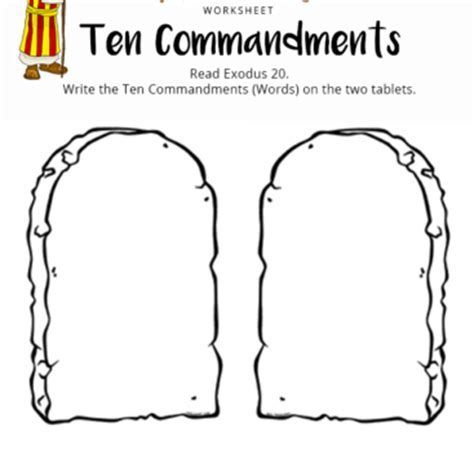 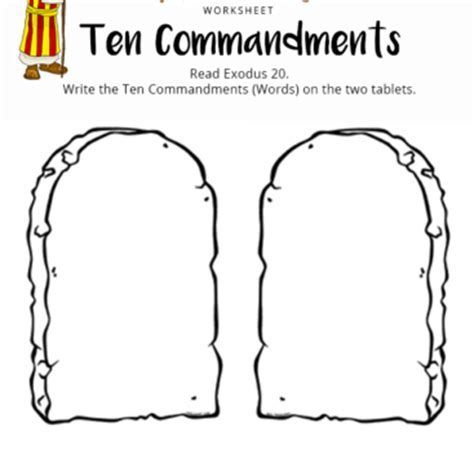 4.孝敬父母
5.毋殺人
6.毋行邪淫
7.毋偷盜
8.毋妄証
9.毋願他人妻/夫
10.毋貪他人財物
欽崇一天主在萬有之上

2. 毋呼天主聖名以發虛誓

3. 守瞻禮主日
2
[Speaker Notes: [聖經有關以具體行動實踐愛德的教導]
若望一書說：我們愛，可只用言語，也可只用口舌，而要用行動和事實。（若－3:18）雅各伯書也說明沒有行為的信德是死的。(雅1:14-26)]
1. 欽崇一天主在萬有之上
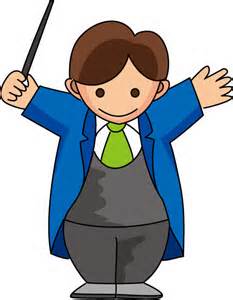 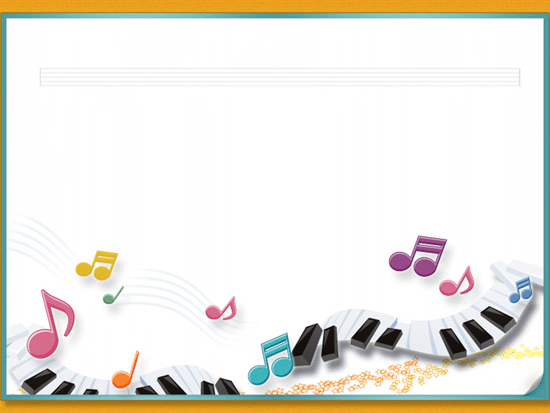 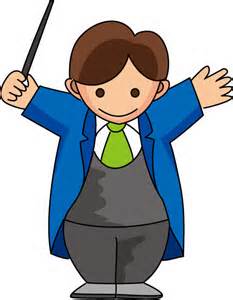 1. 欽崇一天主在萬有之上
信天主/全心信主
不拜神佛
不占卜、睇掌相
不信星座、風水、運程
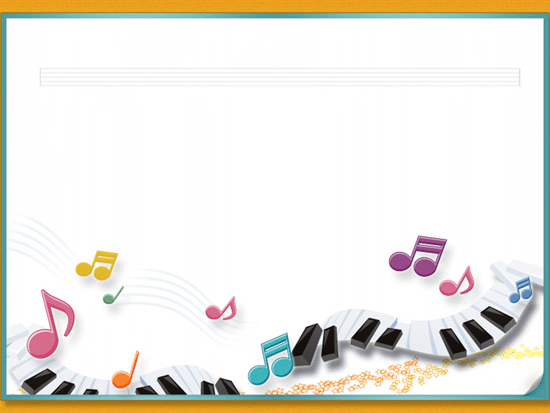 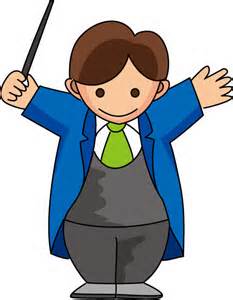 1. 欽崇一天主在萬有之上
不迷信
不崇拜偶像
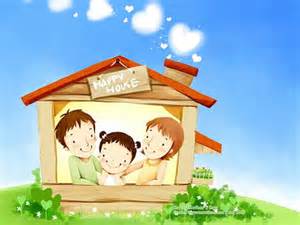 追星族
改名轉運
腳頭（好/不好）
童子手
[Speaker Notes: 不占卜、睇掌相
不信星座、風水、運程
占甚麼卦，問甚麼福，欺人是禍，饒人是福。
改名轉運、腳頭唔好、童子手、不祥人

唔怕生壞命，最怕改壞名。

童子手：賭博

腳頭好/唔好！不祥人
反魚時說：隔籬果隻 (為免反艇)]
2.毋呼天主聖名以發虛誓
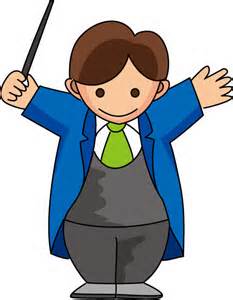 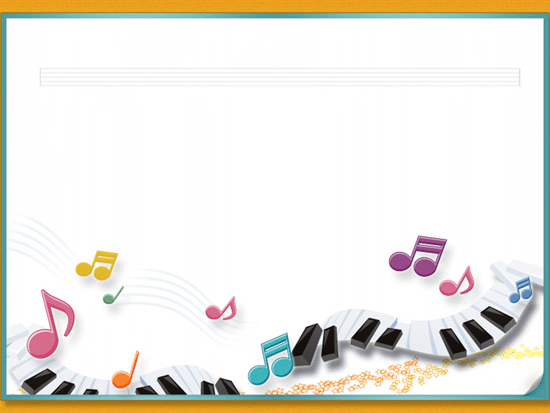 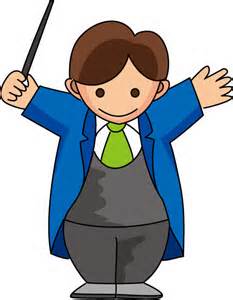 2.毋呼天主聖名以發虛誓
尊重天主的名字
拿天主的聖名開玩笑或發假誓
不說藐視天主的話
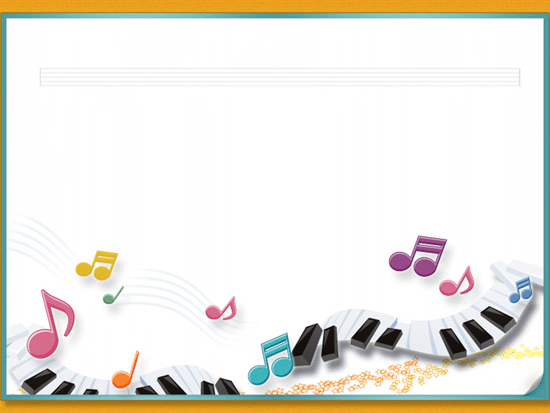 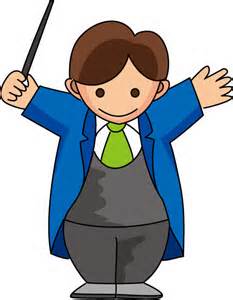 2.毋呼天主聖名以發虛誓
心口如一
遵守承諾
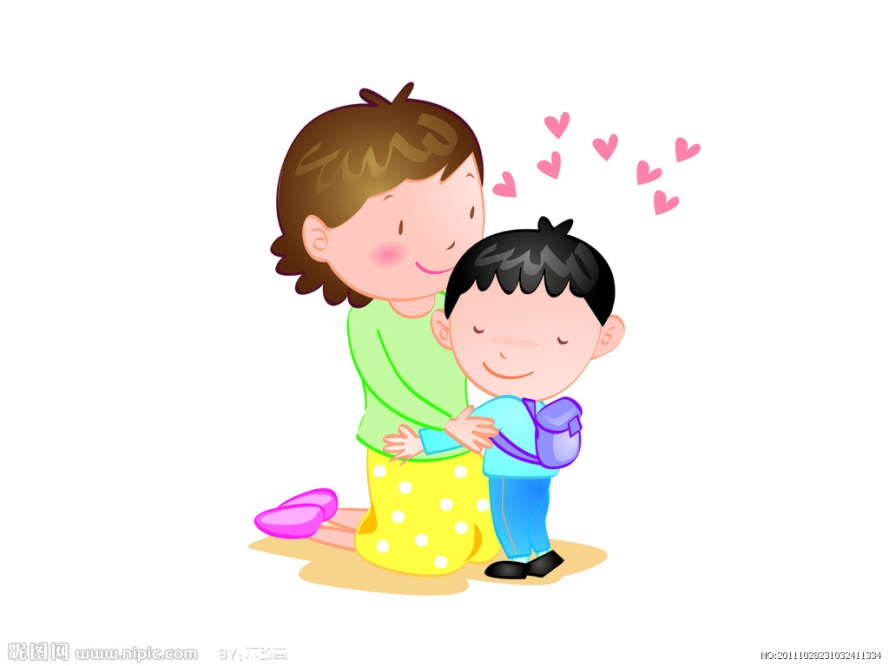 [Speaker Notes: 講得出，造得到！
不輕下海口]
3.守瞻禮主日
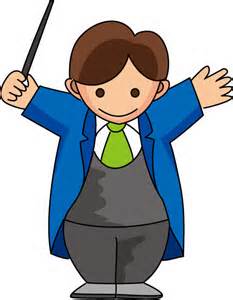 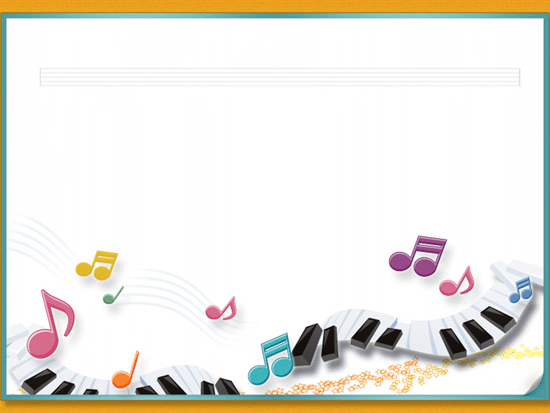 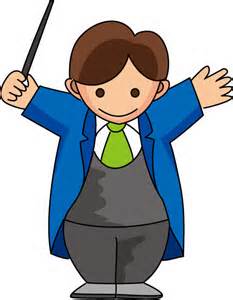 3.守瞻禮主日
主日(星期日)及特定節日
   (如:聖誕)參與全彌撒(感恩祭)
彌撒中不遲到及早退
主日可以休息，不會堅持去做工。
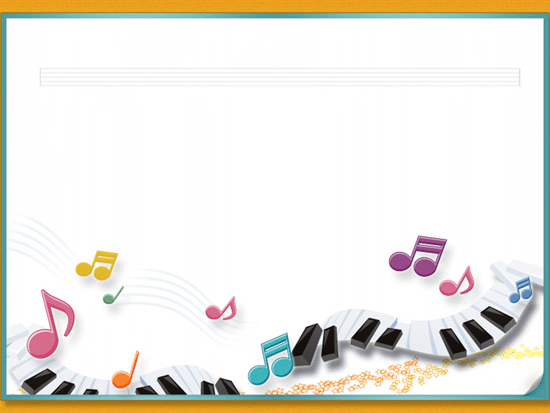 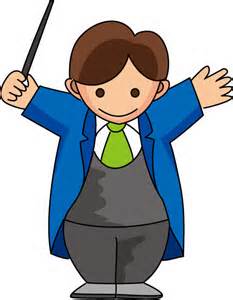 3.守瞻禮主日
彼此相愛
感恩祭的
威力
天倫樂的
泉源
主的教導
祈禱
合而為一
[Speaker Notes: 合而為一
彼此相愛
祈禱
主的教導]
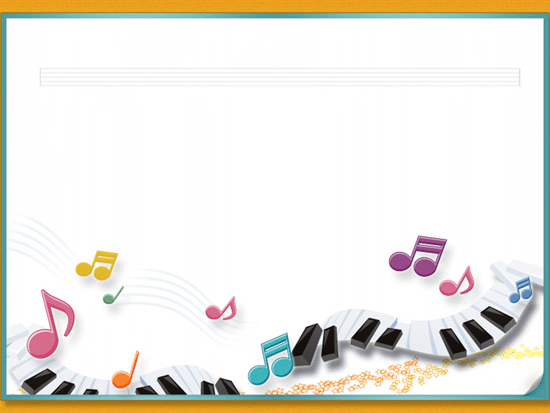 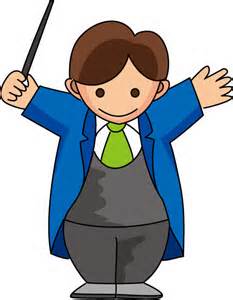 3.守瞻禮主日
 不做「工作狂」
•作息有時
•重視家庭日
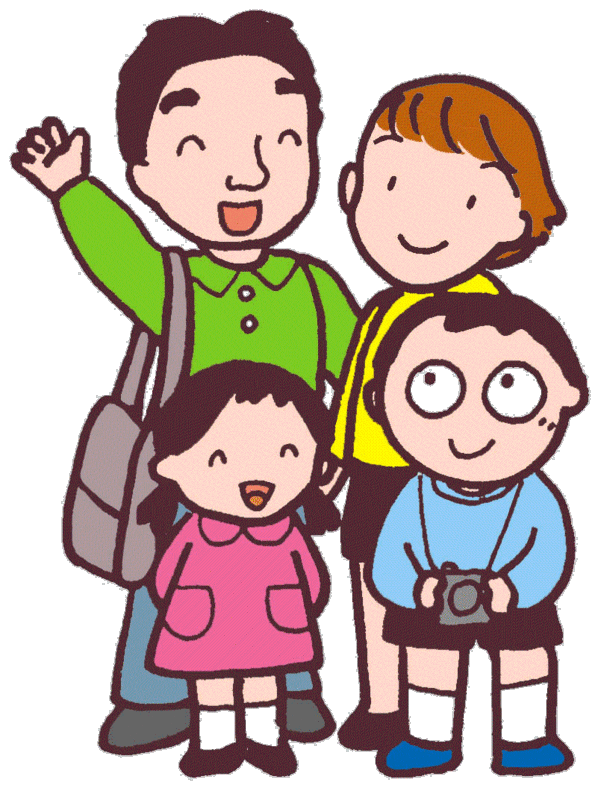 [Speaker Notes: 不做「工作狂」]
4. 孝敬父母
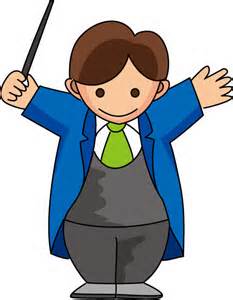 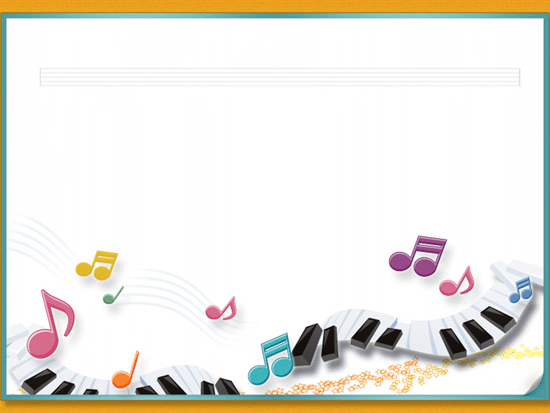 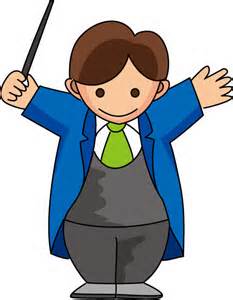 4. 孝敬父母
子女：
尊敬父母
對父母負責任
供養
知恩感恩
父母：
對子女負責任
養活，管教
為子女立好表樣
讓子女領洗，
 領聖體，領堅振
聖家
孝敬父母
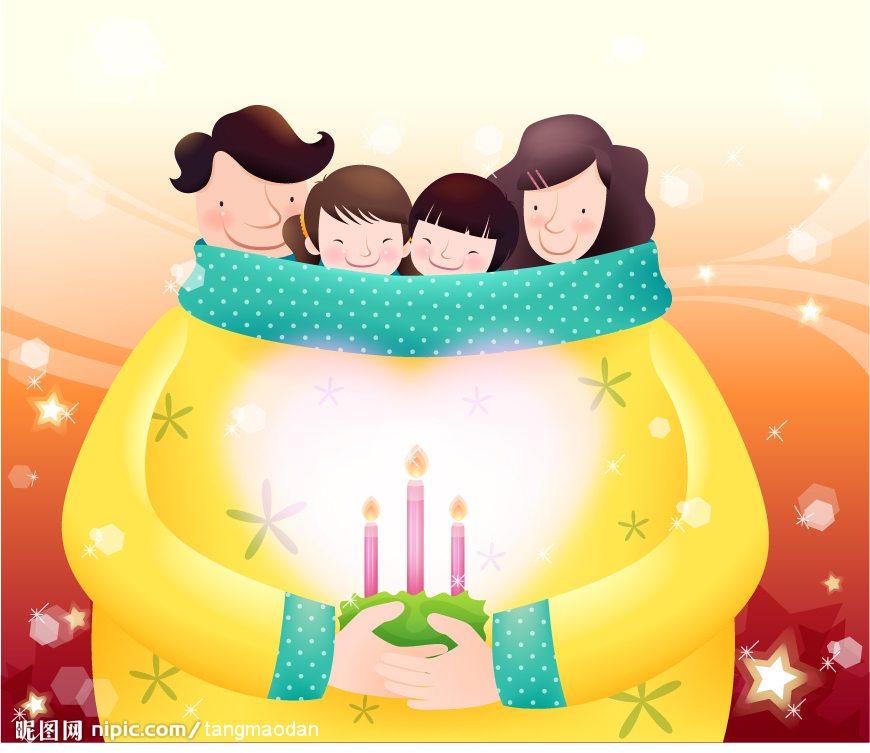 15
[Speaker Notes: 子女的義務]
聖家
孝心知恩
生命  
    愛
工作
成長
身量
      智慧
恩寵
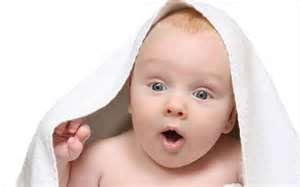 16
聖家
 真誠的受教
          服從
       尊敬―永久應盡的責任
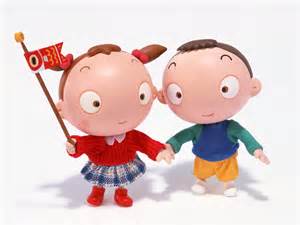 17
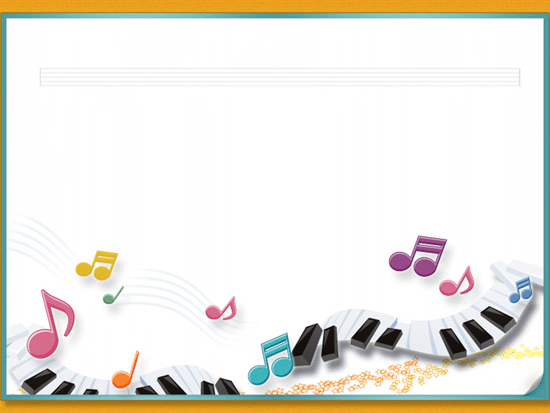 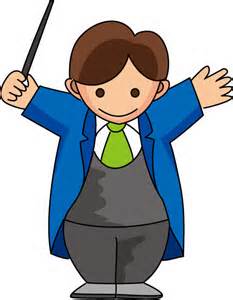 4. 孝敬父母
我也曾經養我兒
我兒今又養孫兒
我兒餓我由他餓
莫教他兒餓我兒
[Speaker Notes: Video clip:  「家庭」---Hanging On留言( 11’57”)]
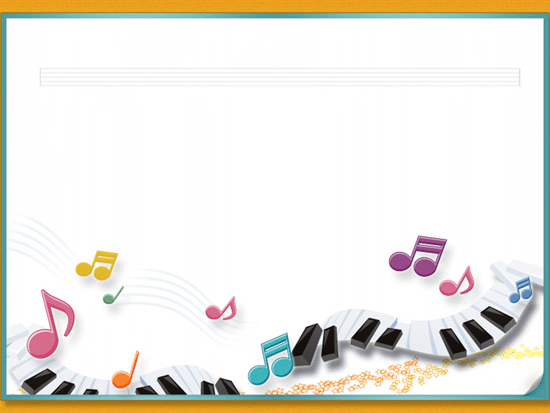 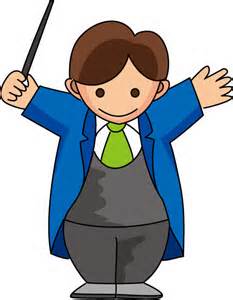 4. 孝敬父母
親子彼此尊重
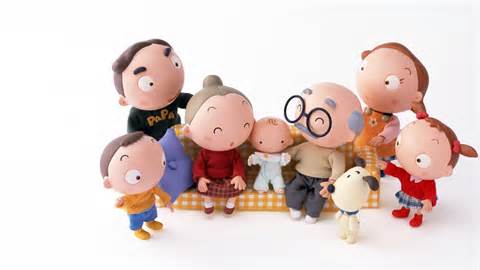 [Speaker Notes: Video clip:  「家庭」---Hanging On留言( 11’57”)]
5. 毋殺人
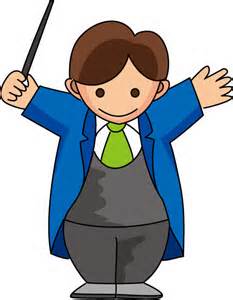 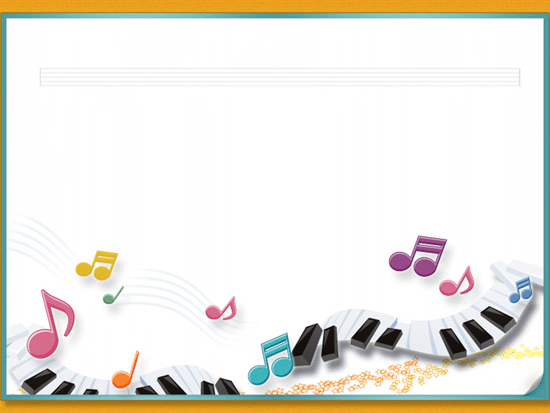 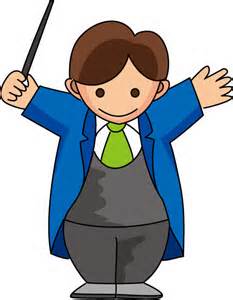 5. 毋殺人
保護自己和他人的生命
不損傷或殺害人(自己和別人)
不墮胎
注意身體健康：
   - 不醉酒、不吸毒、不濫用藥物、不超速
   - 不忿怒、不妒忌、不中傷人
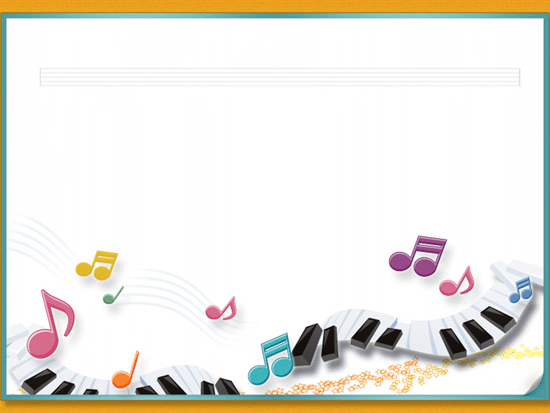 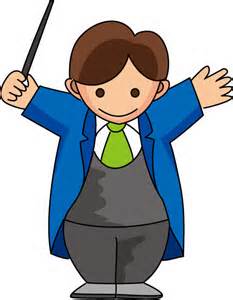 5. 毋殺人
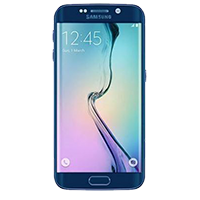 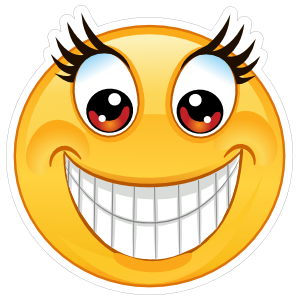 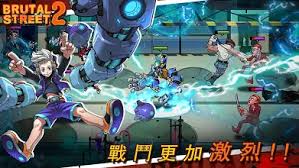 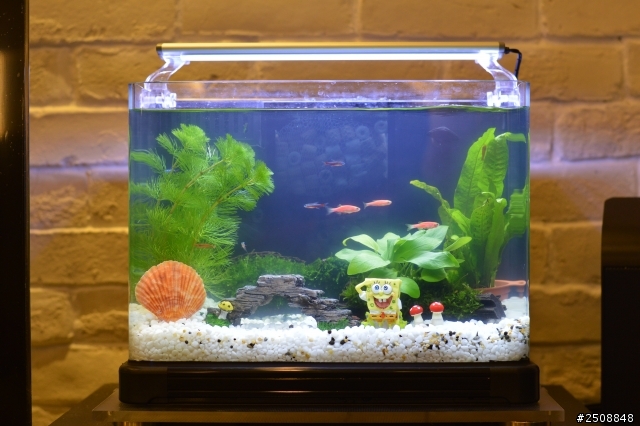 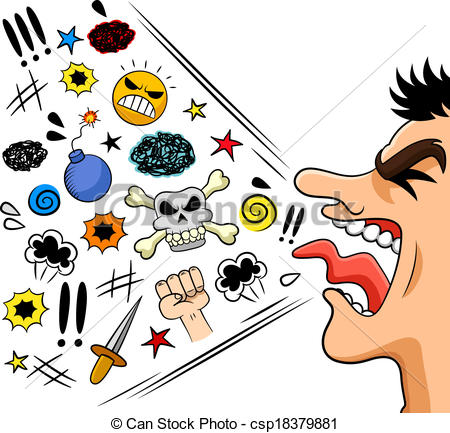 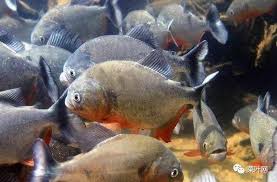 [Speaker Notes: - 遊戲Game：渲染暴力
- KG咬人的幼兒
家中養食人倉
咒罵人 (以言傷人)]
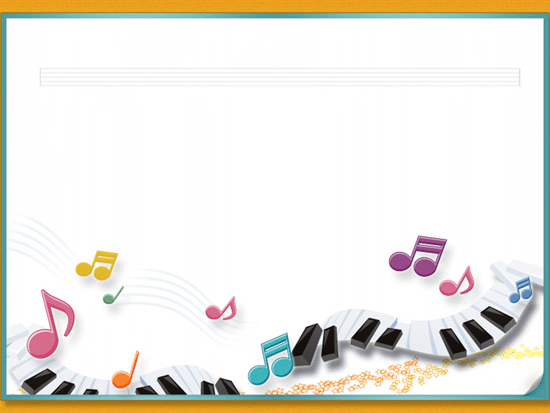 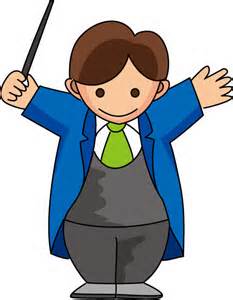 5. 毋殺人
 尊重生命
 愛惜生命
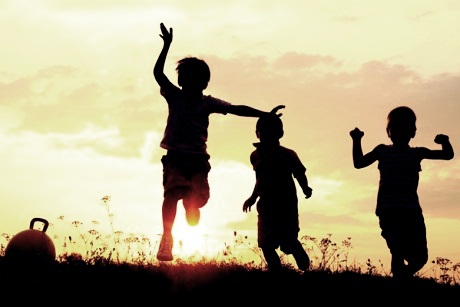 6. 毋行邪淫
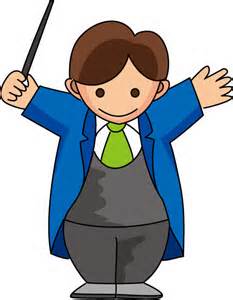 [Speaker Notes: 性教育]
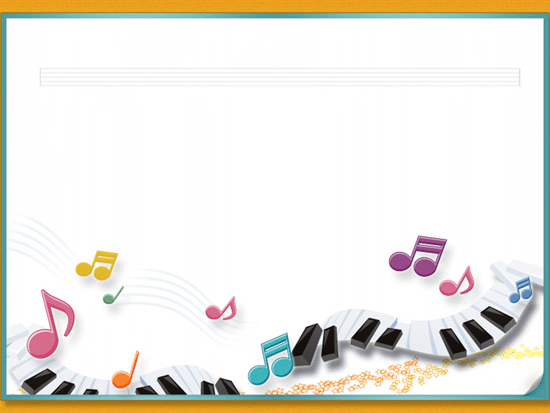 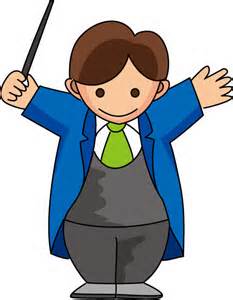 6. 毋行邪淫
眼不看：不潔的刋物、電視節目、
              影片和表演
口不說：粗言穢語
腦不思：淫亂的或猥瑣的事情
身體：不做無禮或侵犯別人的事
不作婚前性行為，不援交
[Speaker Notes: 性教育
小心「電視」「教育」]
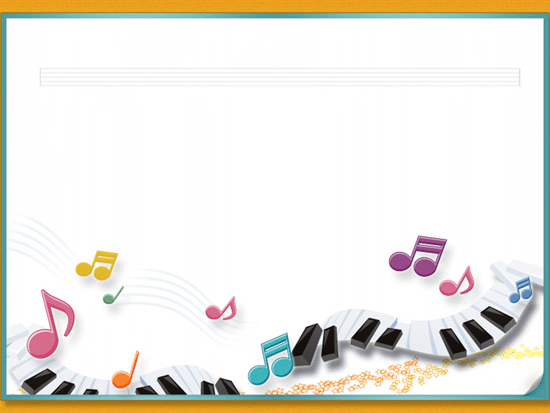 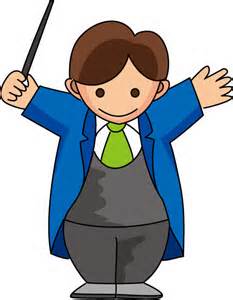 6. 毋行邪淫
懂「性」
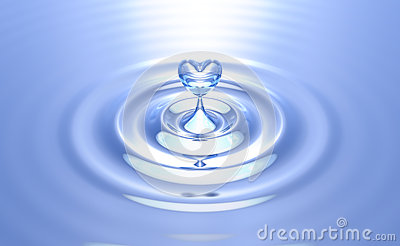 保持身心純潔
7. 毋偷盜
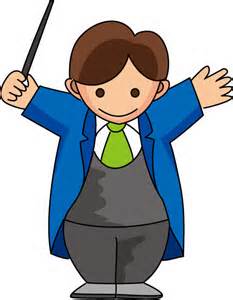 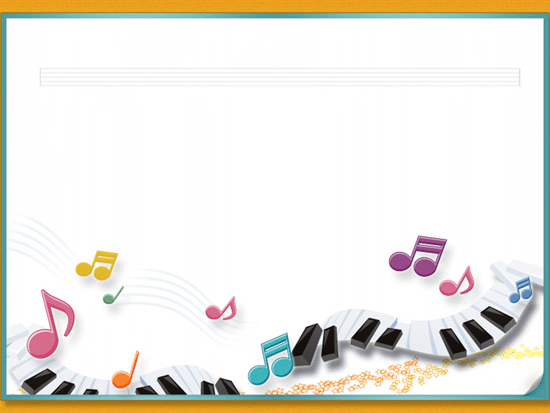 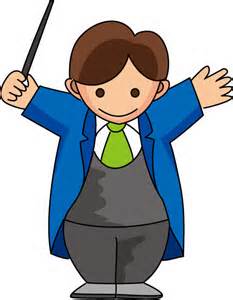 7. 毋偷盜
不偷不搶
    廉潔：不貪污賄賂
    尊重版權
    愛護公物
    有借有還
 不做小偷
[Speaker Notes: 公物：花、桔]
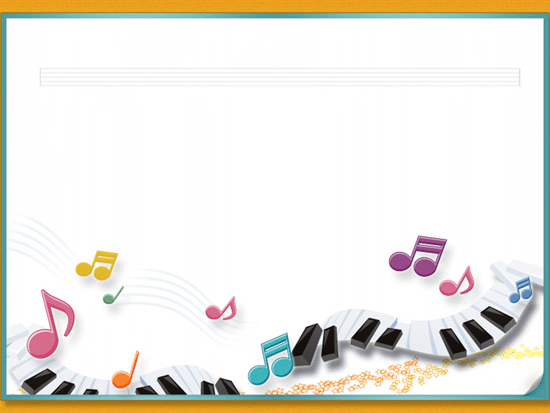 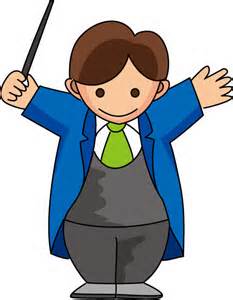 7. 毋偷盜
知足
取之有道
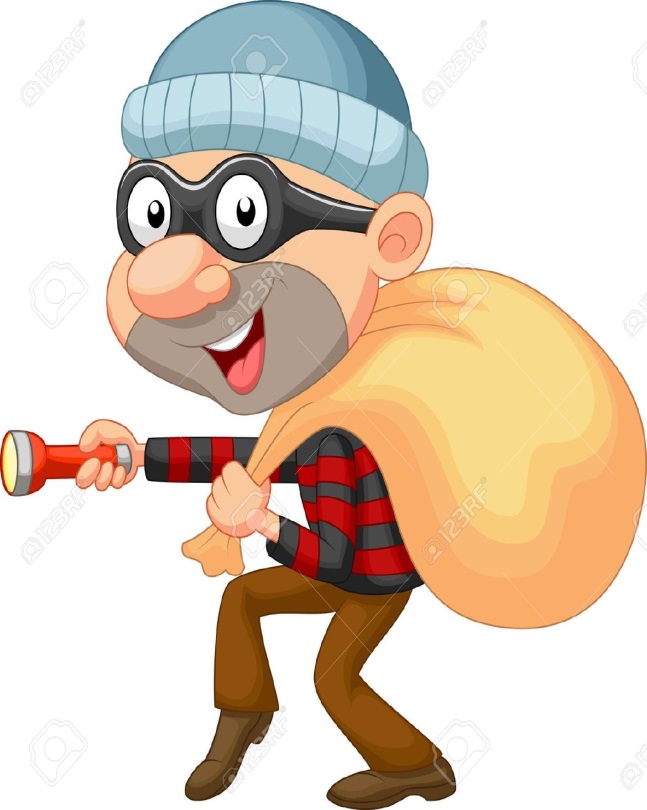 [Speaker Notes: Pay before leaving the shop, supermarket……]
8. 毋妄証
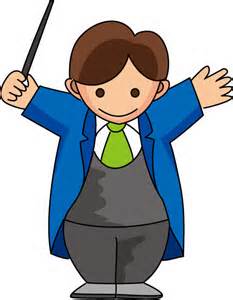 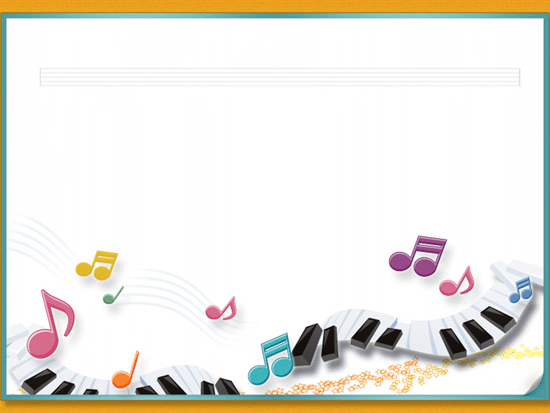 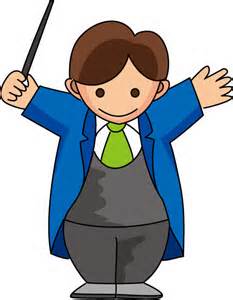 8. 毋妄証
不說謊
不作假見證
不寃枉別人
不說別人是非或壞話
[Speaker Notes: 誰人背後無人說，那個人前不說人。
唔使講：點解人人都唔寫，凈係寫你。]
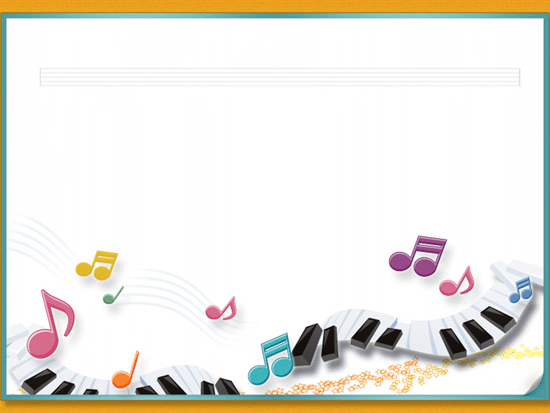 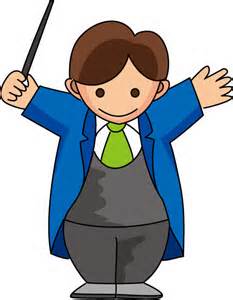 8. 毋妄証
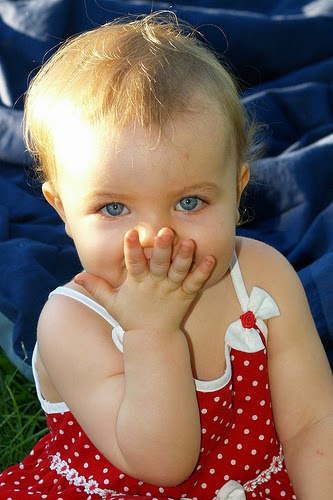 善用口舌
9. 毋願他人妻/夫
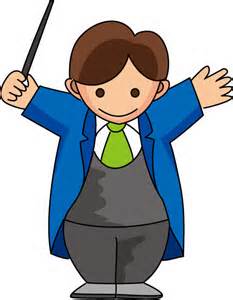 [Speaker Notes: 夫妻相愛]
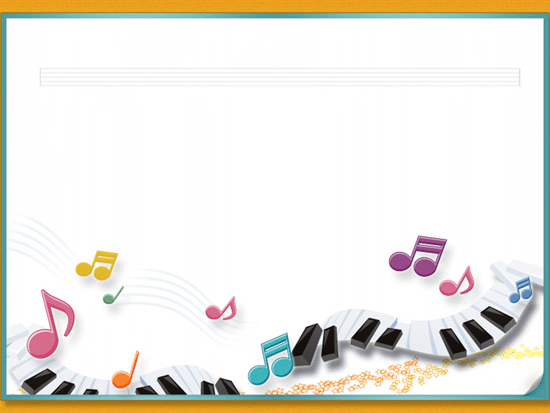 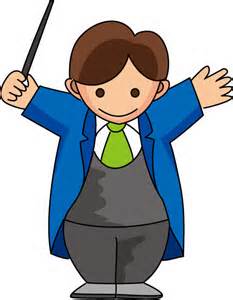 9. 毋願他人妻/夫
珍惜自己家庭及其他家庭幸福
不貪戀別人的妻子/丈夫
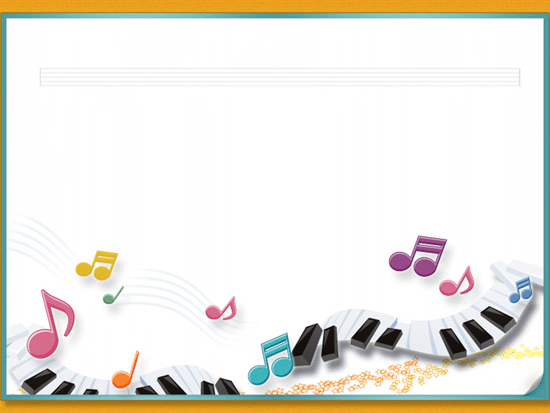 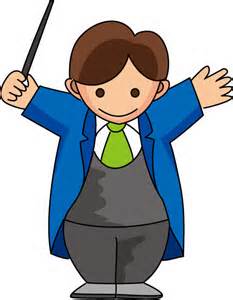 9. 毋願他人妻/夫
•保持身心純潔
  •欣賞伴侶
  •愛家
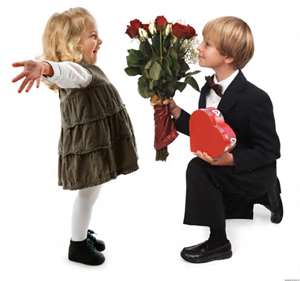 [Speaker Notes: 保持身心純潔欣賞伴侶
  •愛家]
10. 毋貪他人財物
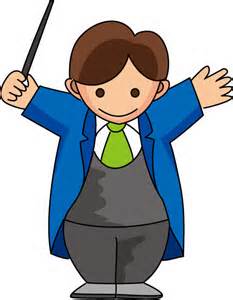 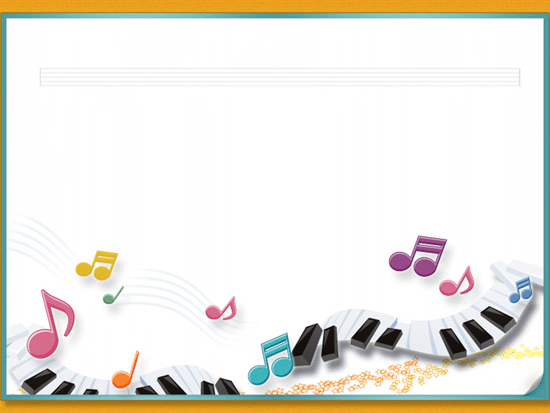 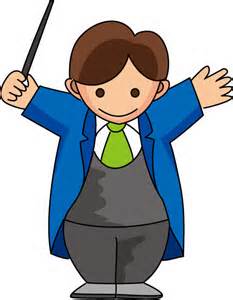 10. 毋貪他人財物
不沉迷賭博  (+迷信eg.童子手)
珍惜資源不浪費
不侵奪公家或別人的土地/財產
[Speaker Notes: 貪貧
警訊：橋唔怕舊，至緊要受。
博彩遊戲 ： CCC 2413不違反正義，但因沈迷而剝奪了某人為了維持自己及他人的需，則變為道德上不可接受的。
危機：變成嚴重的奴役。]
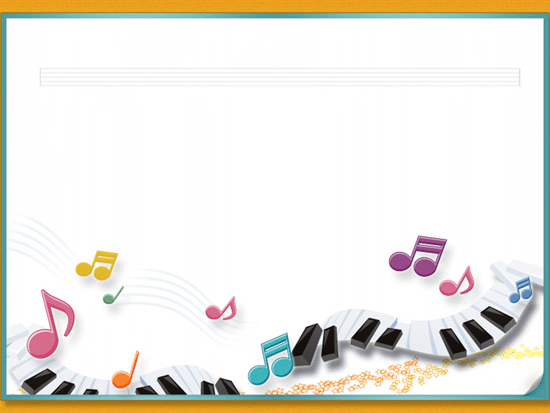 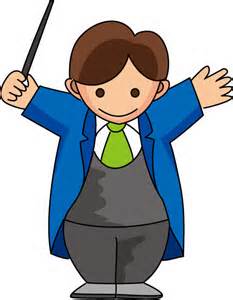 10. 毋貪他人財物
善用世物
購物$XX 免費泊車!
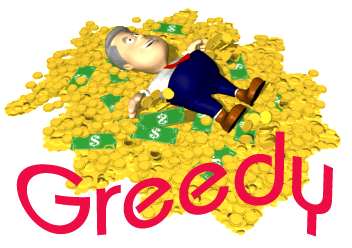 贈品!
唔好唗
   -俾佐錢
   -免費
[Speaker Notes: 打机：送武器]
欽崇一天主在萬有之上
毋呼天主聖名以發虛誓
3. 守瞻禮主日
4. 孝敬父母
5. 毋殺人
6. 毋行邪淫
7. 毋偷盜
8. 毋妄証
9. 毋願他人妻/夫
10. 毋貪他人財物
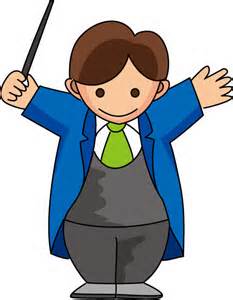 不迷信、不崇拜偶像
心口如一、遵守承諾
作息有時、重視家庭日
親子彼此尊重
5. 尊重生命、愛惜生命
6.保持身心純潔
7. 知足、取之有道
8.善用口舌
9.保持身心純潔、欣賞伴侶、愛家
10.知足、善用世物
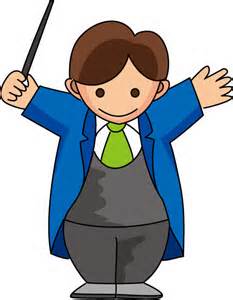 [Speaker Notes: 善用世物
保持身心純潔
  •欣賞伴侶
  •愛家]
主賜的幸福十則
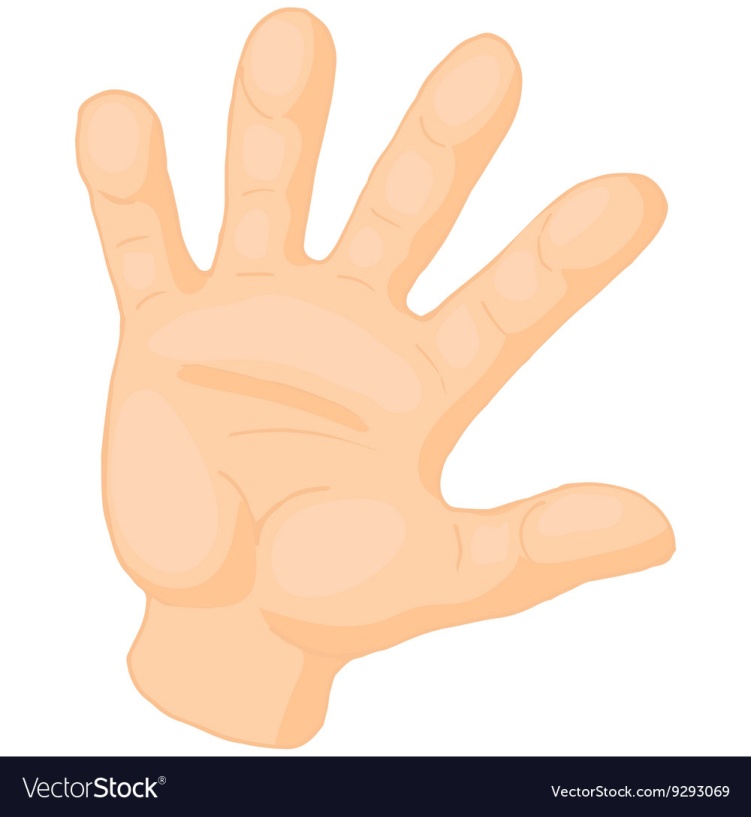 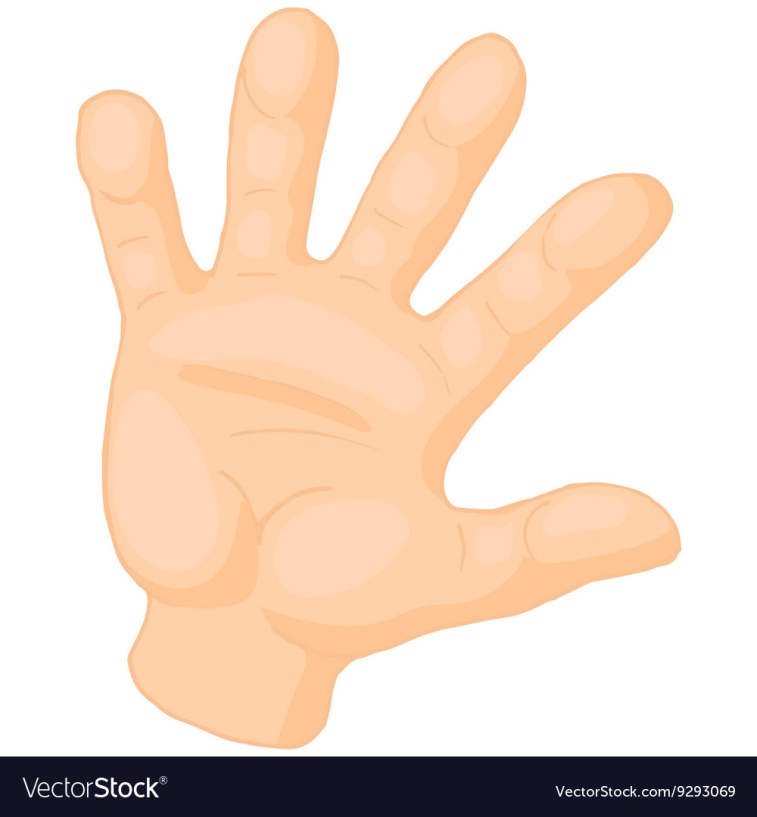  明明是規戒，為何說帶給我們幸福？
 明明是規戒，為何說讓我們自由行善？
 為甚麼人要聽從天主的教導？
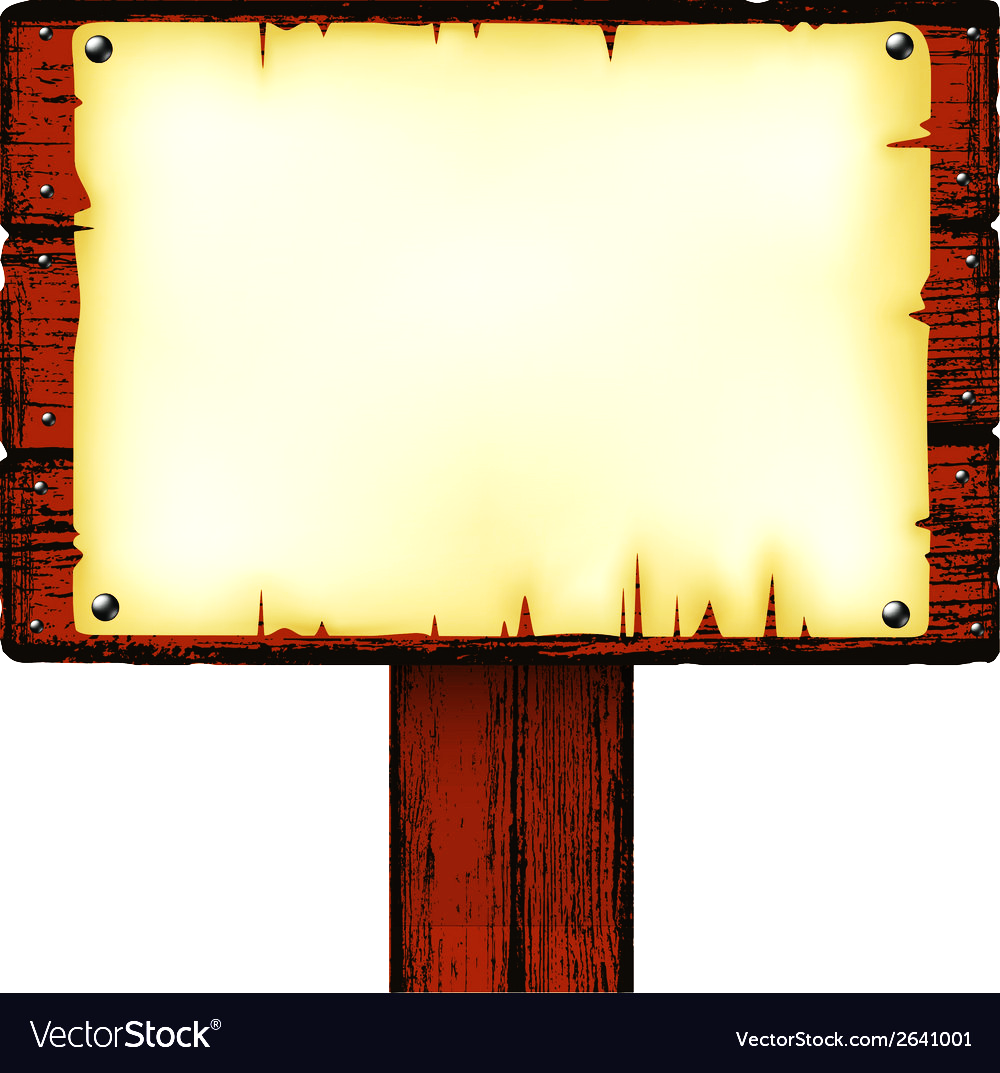 喜歡上主誡命的人，真是有福！ (詠112:1)
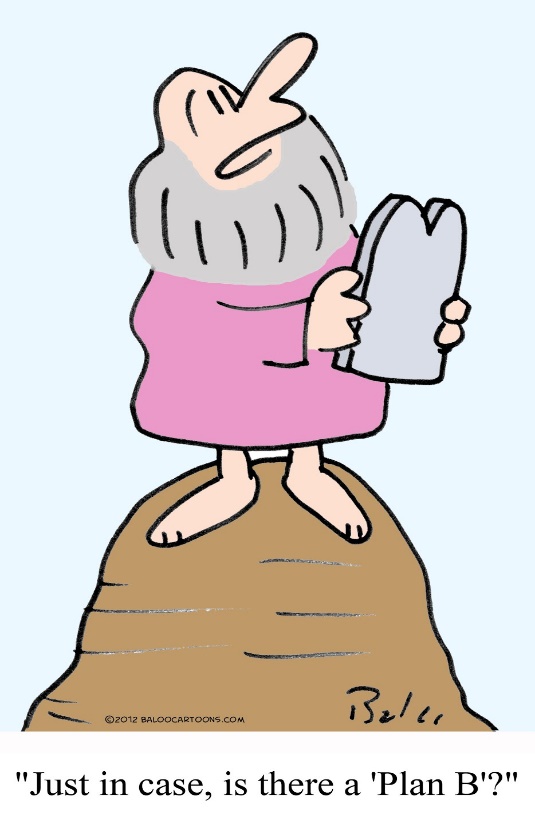 與天主教教育五大核心價值之關係
真理：誡命—辨別是非善惡之準則
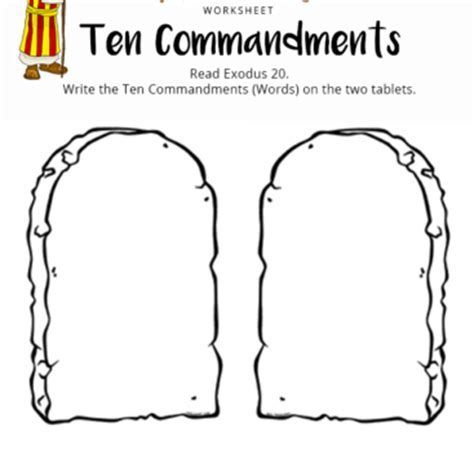 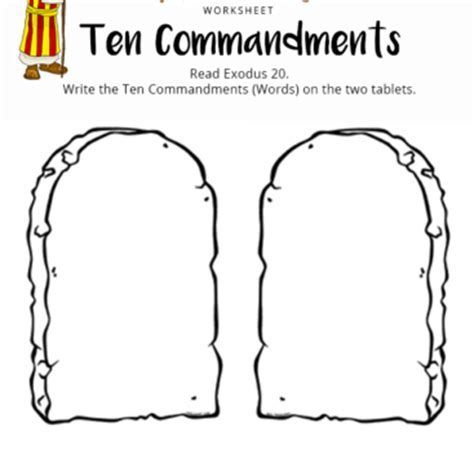 欽崇一天主在萬有之上

2. 毋呼天主聖名以發虛誓

3. 守瞻禮主日
4.孝敬父母
5.毋殺人
6.毋行邪淫
7.毋偷盜
8.毋妄証
9.毋願他人妻/夫
10.毋貪他人財物
44
[Speaker Notes: [聖經有關以具體行動實踐愛德的教導]
若望一書說：我們愛，可只用言語，也可只用口舌，而要用行動和事實。（若－3:18）雅各伯書也說明沒有行為的信德是死的。(雅1:14-26)]
與天主教教育五大核心價值之關係
義德： 使人樂於給予上主或近人應得的
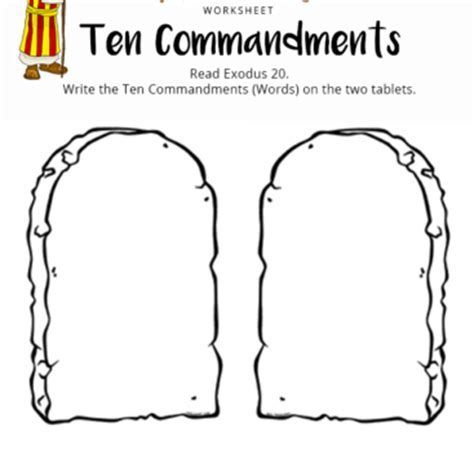 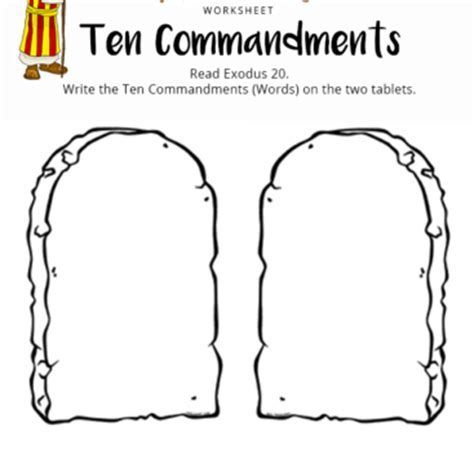 欽崇一天主在萬有之上

2. 毋呼天主聖名以發虛誓

3. 守瞻禮主日
4.孝敬父母
5.毋殺人
6.毋行邪淫
7.毋偷盜
8.毋妄証
9.毋願他人妻/夫
10.毋貪他人財物
45
[Speaker Notes: [聖經有關以具體行動實踐愛德的教導]
若望一書說：我們愛，可只用言語，也可只用口舌，而要用行動和事實。（若－3:18）雅各伯書也說明沒有行為的信德是死的。(雅1:14-26)]
與天主教教育五大核心價值之關係
真理：誡命—辨別是非善惡之準則
義德： 使人樂於給予上主
        或近人應得的
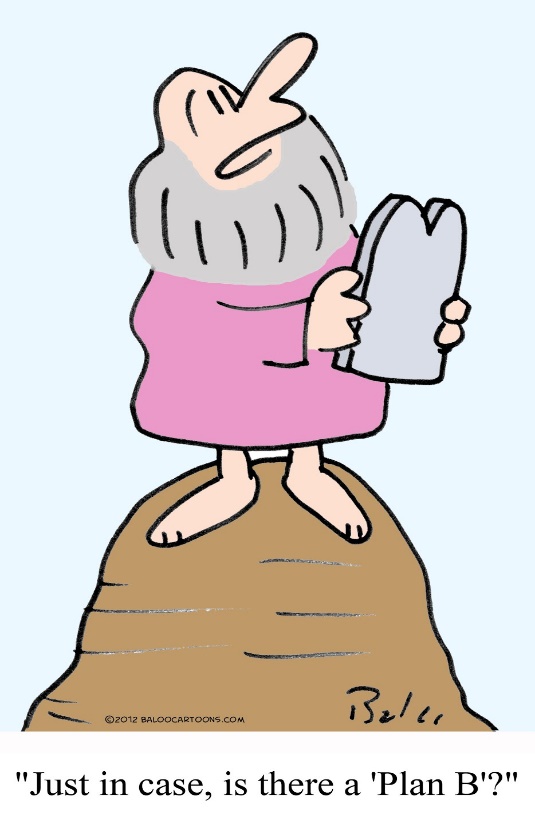 愛德：愛主愛人
    其實『不可奸淫，不可殺人，不可偷盜，不可貪戀，』
    以及其他任何誡命，都包含在這句話裡：
    就是『愛你的近人如你自己。』（羅13：9）
    愛不加害於人，所以愛就是法律的滿全。（羅13：10）
[Speaker Notes: 與天主教教育五大核心價值之關係
義德：使人樂於給予上主或近人應得的
愛德：愛主愛人
其實『不可奸淫，不可殺人，不可偷盜，不可貪戀，』以及其他任何誡命，
都包含在這句話裡：就是『愛你的近人如你自己。』（羅13：9）
愛不加害於人，所以愛就是法律的滿全。（羅13：10）]
十個首要培育的價值觀和態度
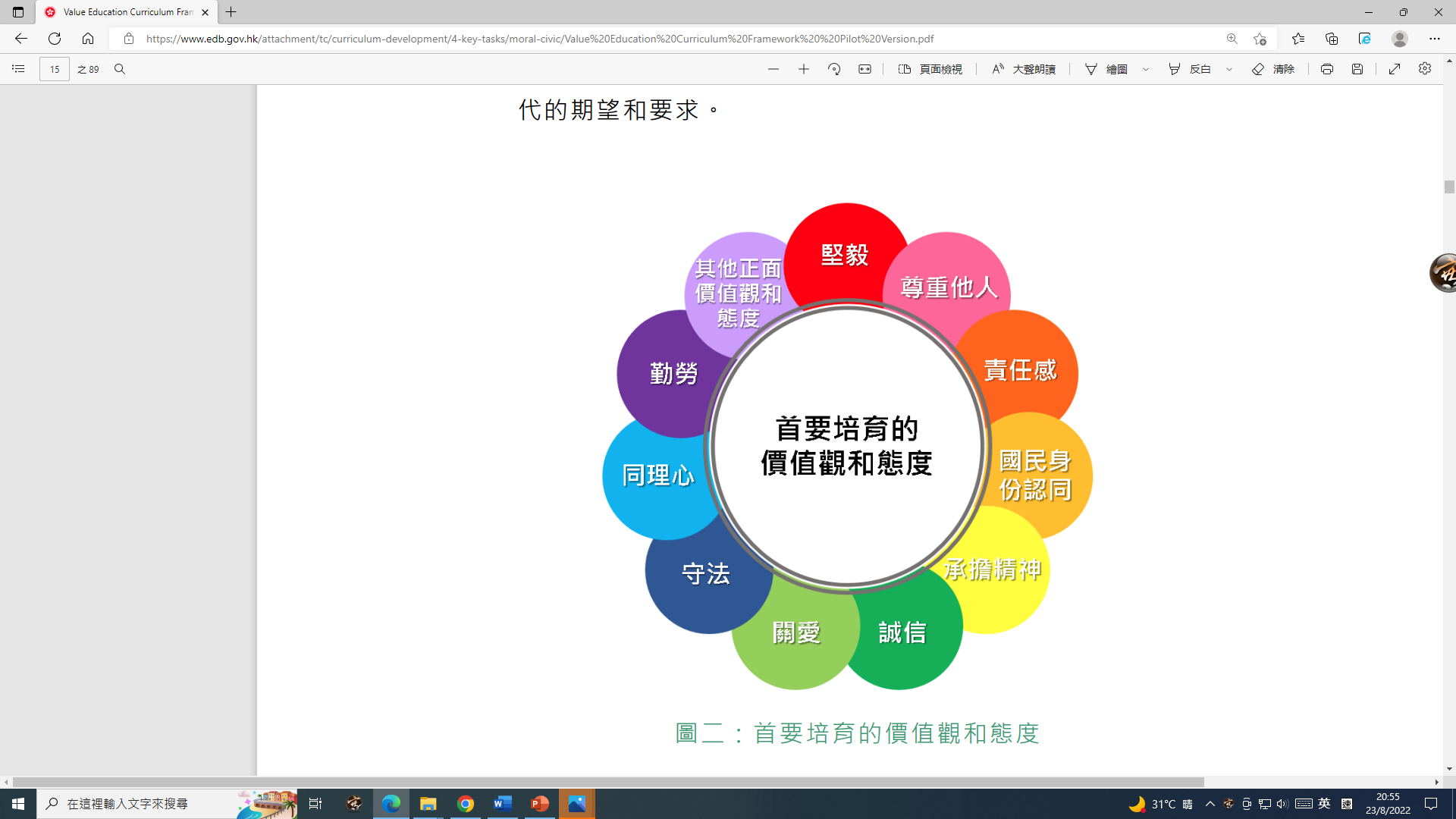 ？
「誡命」
 頒佈的過程是怎樣的？
 為甚麼天主用這方式頒佈誡命？
 為甚麼人要聽從天主的教導？
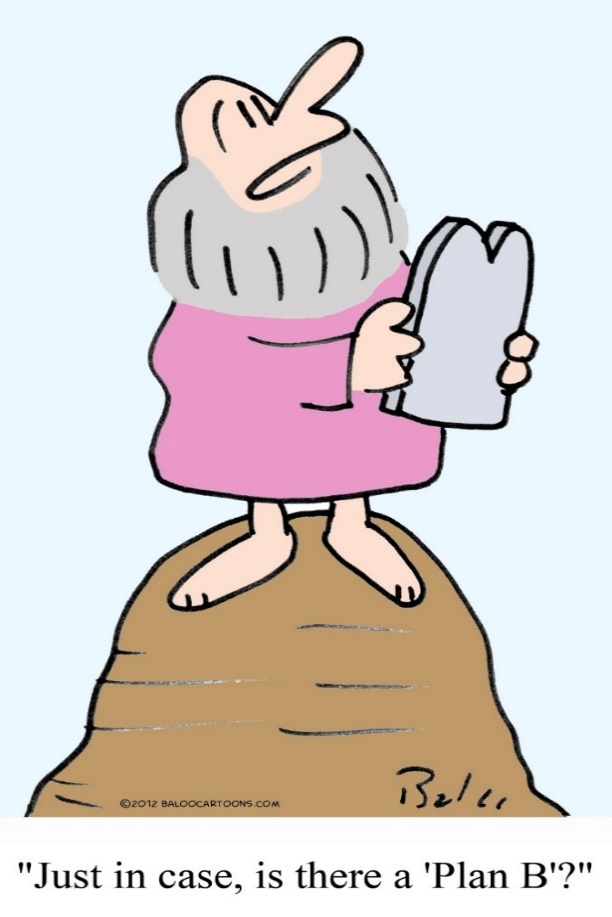 [Speaker Notes: 基督徒故事]
謹送上誠摯的祝福！
49
德訓篇 15：14-21
上主在起初就造了人，並賦給他自決的能力；
又給他定了法律和誡命。
假使你願意，就能遵守他的誡命；成為一個忠信的人，
完全在於你自願。
他在你面前安放了火與水，你可任意伸手選取；
生死善惡，都在人面前；人願意那樣，就賜給他那樣。
因為，上主的智慧是廣大的，他強而有力，不斷在察看著萬物。
他的眼睛注視敬畏他的人，他洞悉人的一切行為。
他從未吩咐人作惡，他從未准許人犯罪。
瑪5:17-37
「你們不要以為我來是廢除法律或先知，我來不是為廢除，而是為成全。
我實在告訴你們：即使天地過去了，一撇或一畫也決不會從法律上過去，必待一切完成。
所以，誰若廢除這些誡命中最小的一條，也這樣教訓人，在天國裏，他將稱為最小的；但誰若實行，也這樣教訓人，這人在天國裏將稱為大的。
我告訴你們：除非你們的義德超過經師和法利塞人的義德，你們決進不了天國。
你們一向聽過給古人說：『不可殺人！』誰若殺了人，應受裁判。
我卻對你們說：凡向自己弟兄發怒的，就要受裁判；誰若向自己的弟兄說『傻子』，就要受議會的裁判；誰若說『瘋子』，就要受火獄的罰。
所以，你若在祭壇前，要獻你的禮物時，在那裏想起你的弟兄有什麼怨你的事，就把你的禮物留在那裏，留在祭壇前，先去與你的弟兄和好，然後再來獻你的禮物。
當你和你的對頭還在路上，趕快與他和解，免得對頭把你交與判官，判官交給差役，把你投在獄裏。
我實在告訴你：非到你還了最後的一文，決不能從那裏出來。
瑪5:17-37
你們一向聽說過：『不可姦淫！』
我卻對你們說：凡注視婦女，有意貪戀她的，他已在心裏姦淫了她。
若是你的右眼使你跌倒，剜出它來，從你身上扔掉，因為喪失你一個肢體，比你全身投入地獄裏，為你更好；
若你的右手使你跌倒，砍下它來，從你身上扔掉，因為喪失你一個肢體，比你全身投入地獄裏，為你更好。
又說過：『誰若休妻，就該給她休書。』
我卻給你們說：除了姘居外，凡休自己的妻子的，便是叫她受姦污；並且誰若娶被休的婦人，就是犯姦淫。
瑪5:17-37
你們又一向聽過對古人說：『不可發虛誓！要向上主償還你的誓願！』
我卻對你們說：你們總不可發誓：不可指天，因為天是天主的寶座；
不可指地，因為地是他的腳凳；不可指耶路撒冷，因為她是大王的城市；
也不可指你的頭發誓，因為你不能使一根頭髮變白或變黑。
你們的話該當是：是就說是，非就說非；其他多餘的，便是出於邪惡。